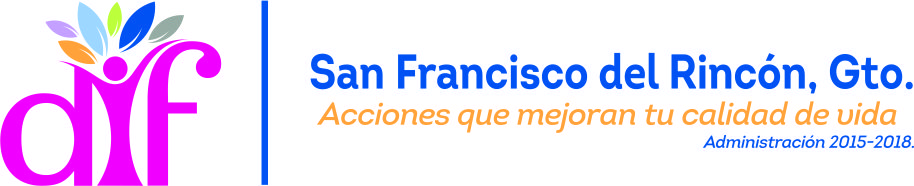 GRAFICAS DEL 1ER TRIMESTRE 2018

DE LAS ENCUESTAS DE CALIDAD EN EL SERVICIO
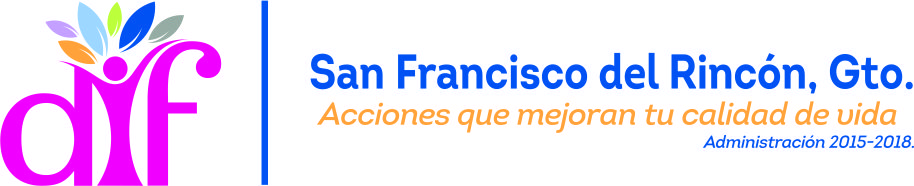 ¡¡¡GRACIAS!!!